Тема: «Пальчиковый театр как средство развития мелкой моторики дошкольников с нарушением зрения по мотивам русской народной сказки «Репка»
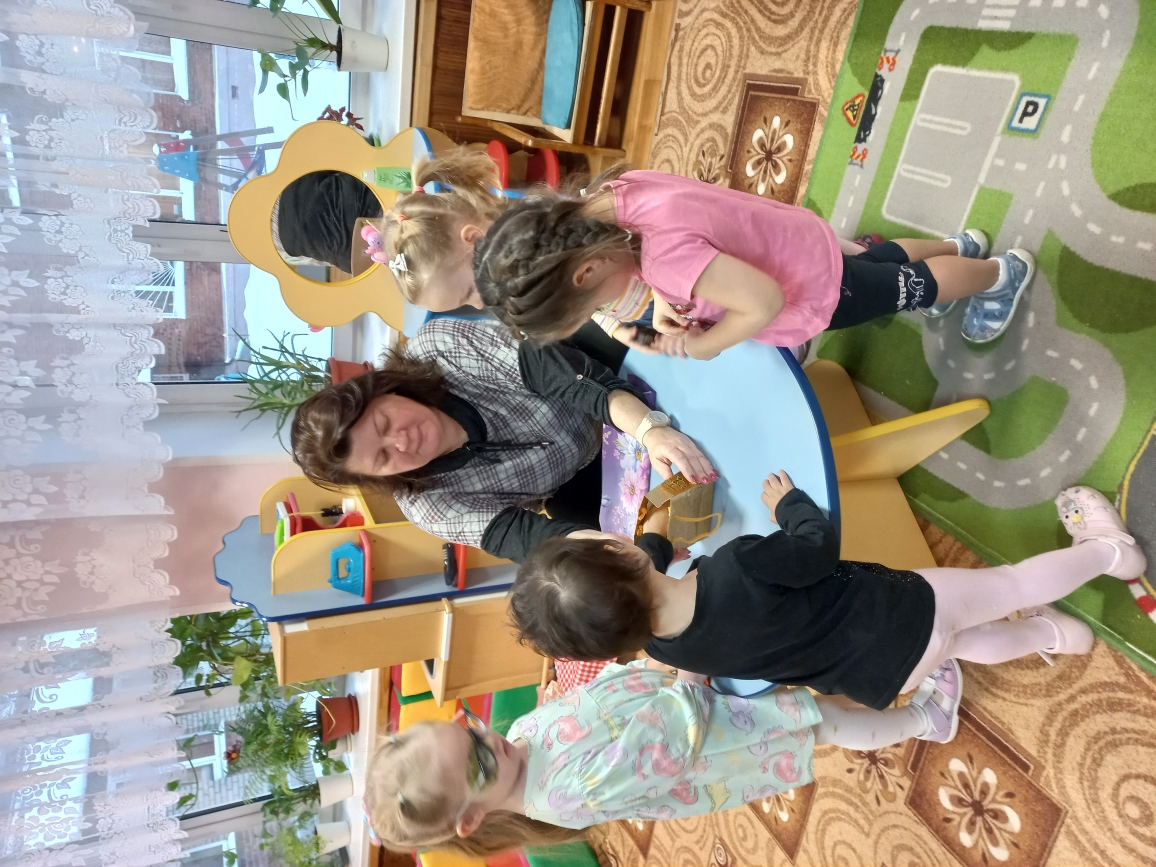 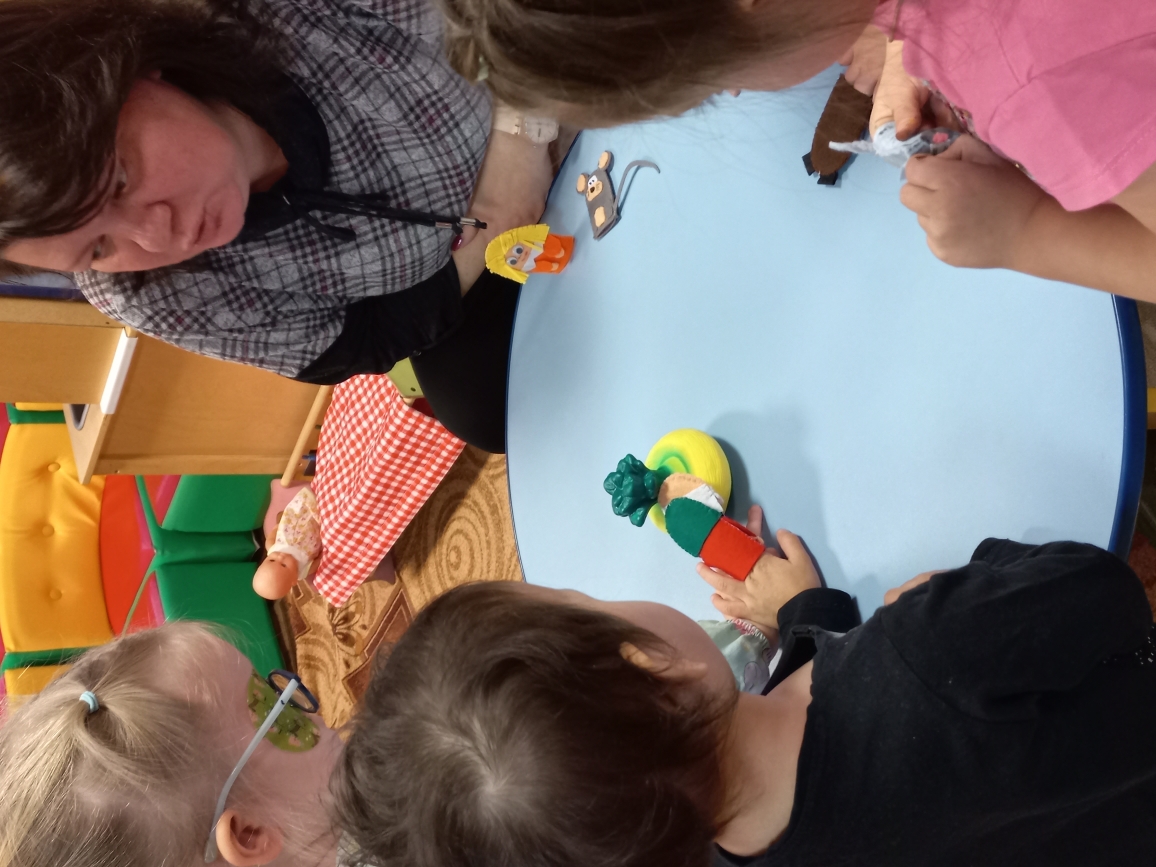 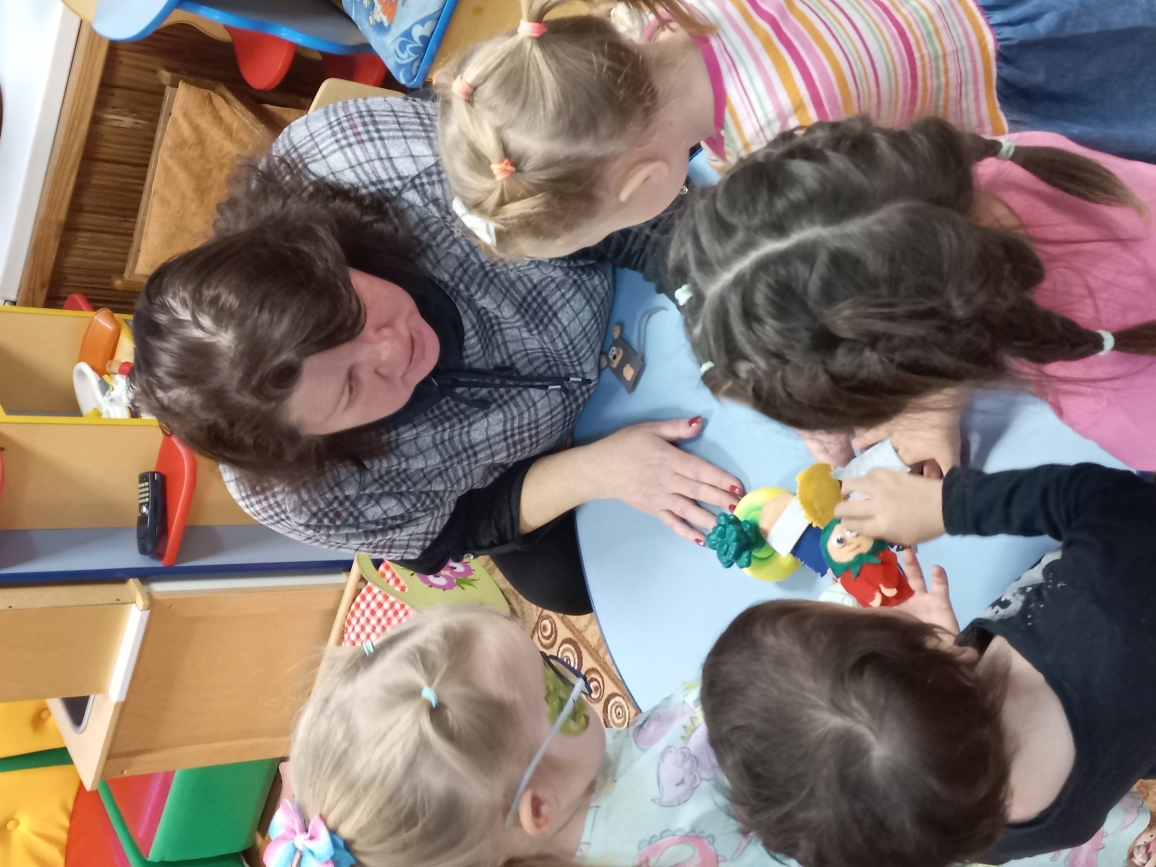